FIZIKA
8-sinf
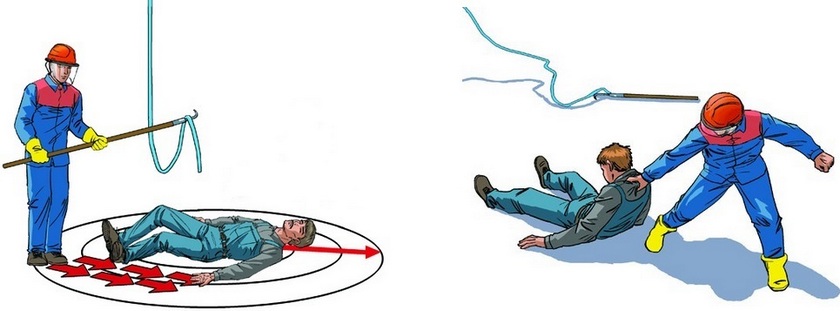 MUSTAHKAMLASH
Savol: Elektr toki urganda birinchi yordam qanday ko‘rsatiladi?
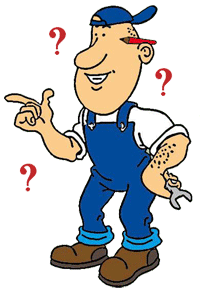 Javob: Odam elektr simidan ajratiladi va chalqancha yotqizib nafas olayotganligi tekshiriladi.
MUSTAHKAMLASH
Xonadon elektr zanjirida shikastlangan joyni ta’mirlashdan avval nima qilish kerak?
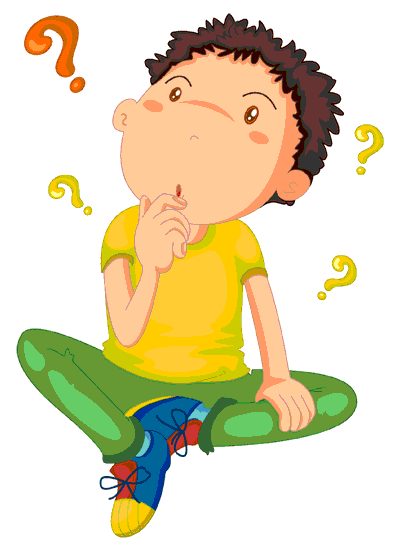 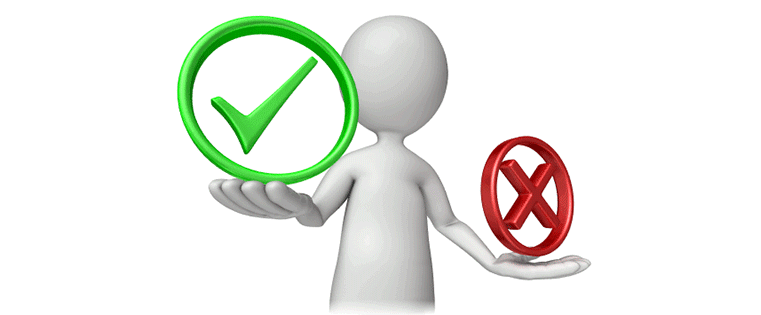 Hisoblagichdagi ikkala patrondan saqlagichni olib qo‘yish yoki avtomat vkluchatellari uzilishi zarur.
FIZIKA
FIZIKA
IV BOB 
TURLI MUHITLARDA ELEKTR TOKI
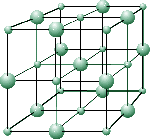 MAVZU: METALLARDA ELEKTR TOKI
ERKIN ELEKTRONLARNING TARTIBSIZ HARAKATI
Qattiq jismlarning, jumladan, metallarning atomlari tartibli davriy strukturali kristall panjarani tashkil etadi. Kristall panjarada atomlar joylashgan nuqtalar tugunlar deyiladi.
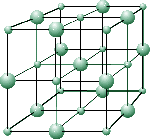 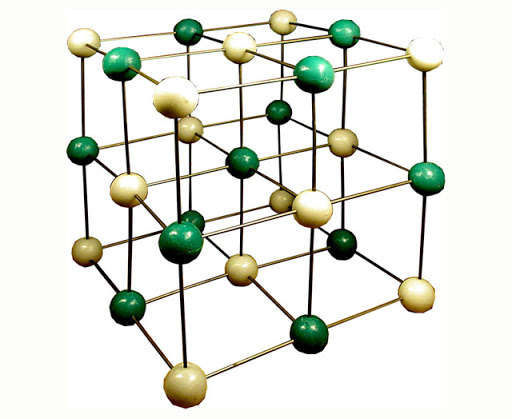 ERKIN ELEKTRONLARNING TARTIBSIZ HARAKATI
Ion – elektroni ortiqcha yoki elektroni yetishmaydigan atom
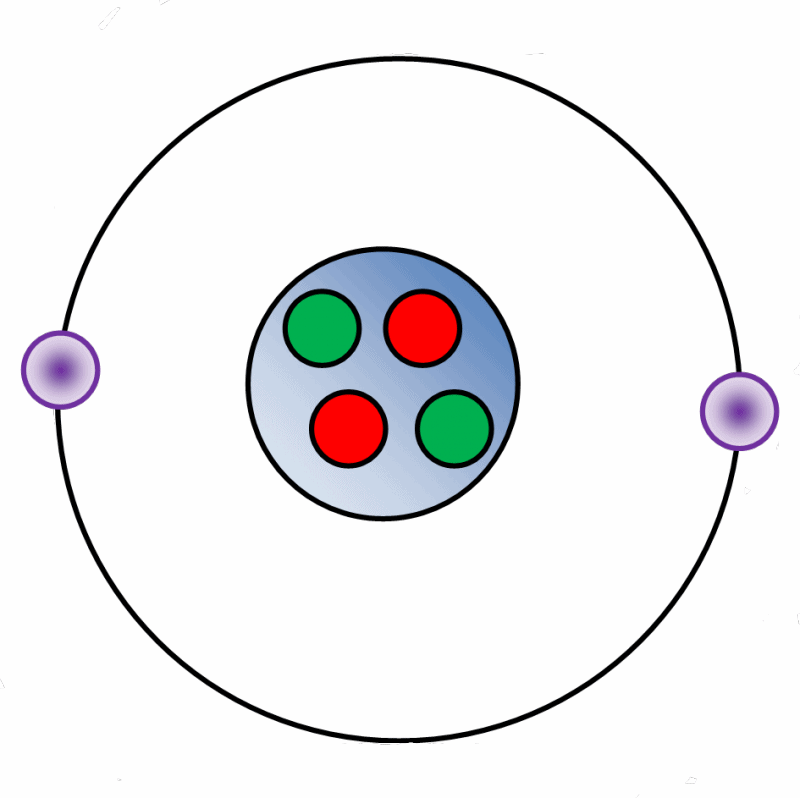 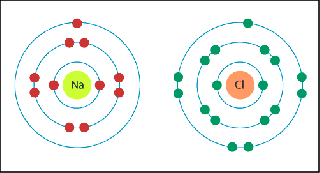 ERKIN ELEKTRONLARNING TARTIBSIZ HARAKATI
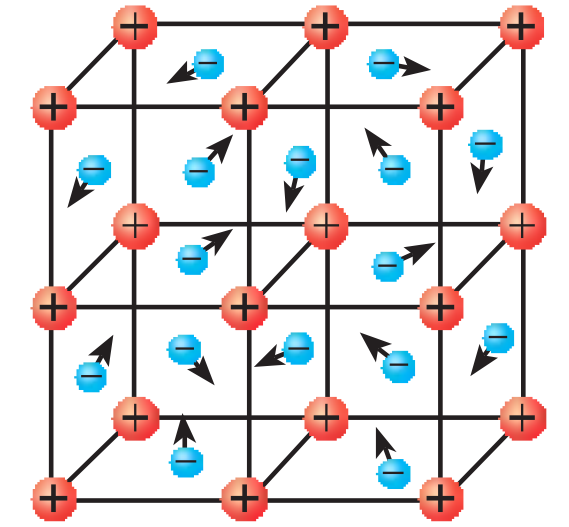 Metall atomlarining joylashish strukturasi kristall panjara tuzilishida bo‘lib panjara tugunlarida musbat zaryadli ionlar joylashadi. Miss atomi yadrosida 29 ta pronton bo‘lib, yadro atrofida 29 ta elektron turli orbitalarda harakat qiladi.
ELEKTR MAYDONIDA ERKIN ELEKTRONLAR HARAKATI
O‘tkazgich uchlarini elektr manbaining musbat va manfiy uchlariga ulasak, o‘tkazgich uchlari orasida elektr maydon vujudga keladi. Bu maydon ta’sirida erkin elektronlar musbat qutb tomon harakatlanadi.
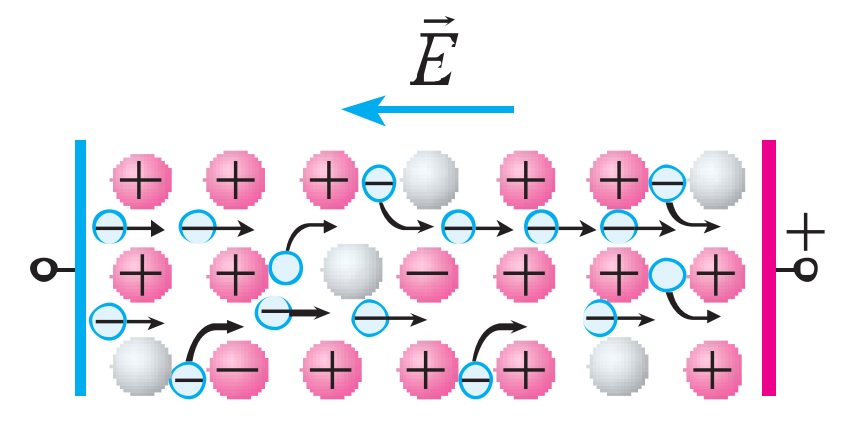 Metallarda elektr toki erkin elektronlarning tartibli harakatidan iborat.
METALLARDA ELEKTRONLARNING KO‘CHISHI
Metallardagi elektr  o‘tkazuvchanlikni birinchi bo‘lib     1901-yilda nemis fizigi K.Rikke aniqlagan.
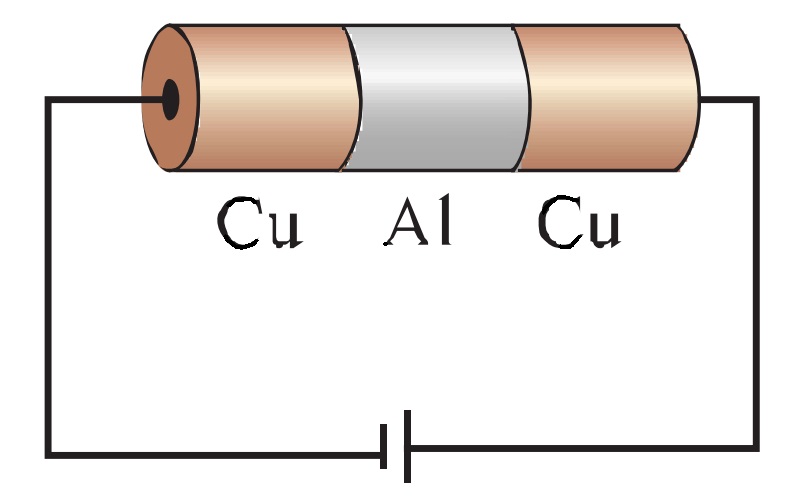 I. Metallardan tok o‘tganda zaryadlarning ko‘chishi kimyoviy jarayonni ifodalamaydi.

II. Barcha metallar uchun umumiy bo‘lgan zaryad tashuvchilar mavjud bo‘lib, ular erkin elektronlar bo‘lishi mumkin.
ELEKTR TOKINING YO‘NALISHI
Elektr toki yo‘nalishga ega. Elektr tokining  yo‘nalishi sifatida musbat zaryadli zarralarning tartibli harakati yo‘nalishi qabul qilingan.
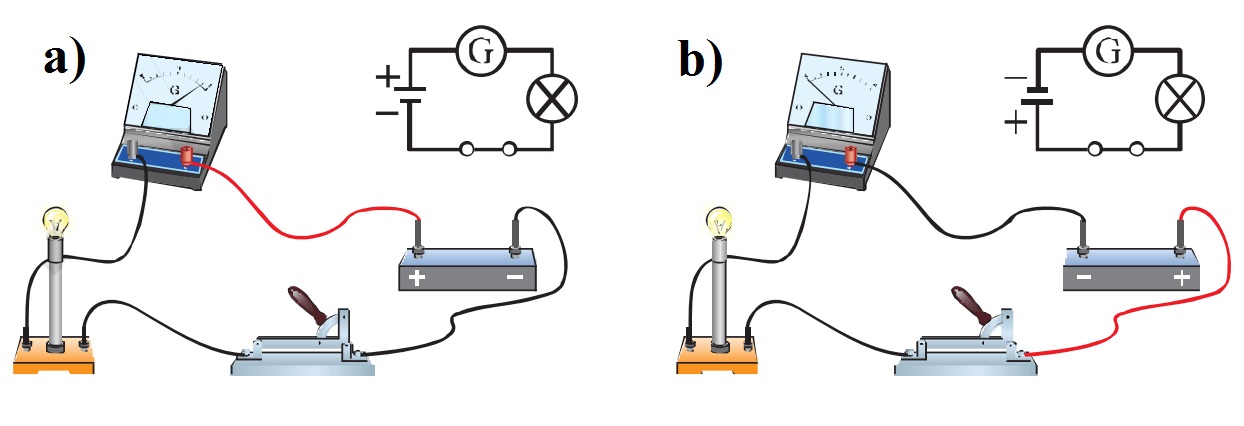 MUSTAQIL BAJARISH UCHUN TOPSHIRIQLAR:
Metallarda elektronlar qanday paydo bo‘ladi?

Erkin elektron elektr maydonida qanday  harakat qiladi?

Nima sababdan metallardan katta miqdorda elektr toki o‘tkazilsa ham ularning massalari o‘zgarmaydi?
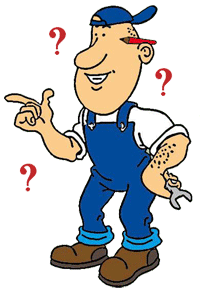 MUSTAQIL BAJARISH UCHUN TOPSHIRIQ:
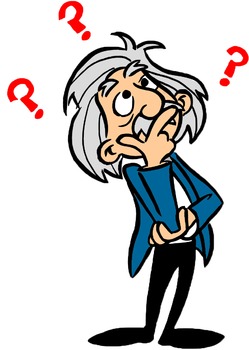 IV. Tok yo‘nalishga ega ekanligini qanday    
      bilish mumkin?

O‘tkazgichlarda elektr tokining yo‘nalishi sifatida qanday zarralarning harakat yo‘nalishi qabul qilingan?
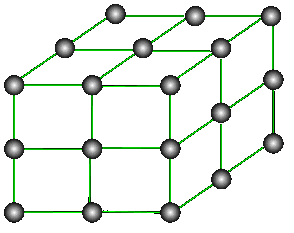